Логопедический конкурс                          для               учеников 3 класса                      «Эврика»
Составили учителя-логопеды АНО СОШ «Димитриевская»
Давыдова Юлия Владимировна, 
Смирнова Наталия Львовна
Дорогие друзья ! Итак, начинаем наш  конкурс любознательных и смекалистых !                     Узоры на салфетке                (пространственная ориентация)
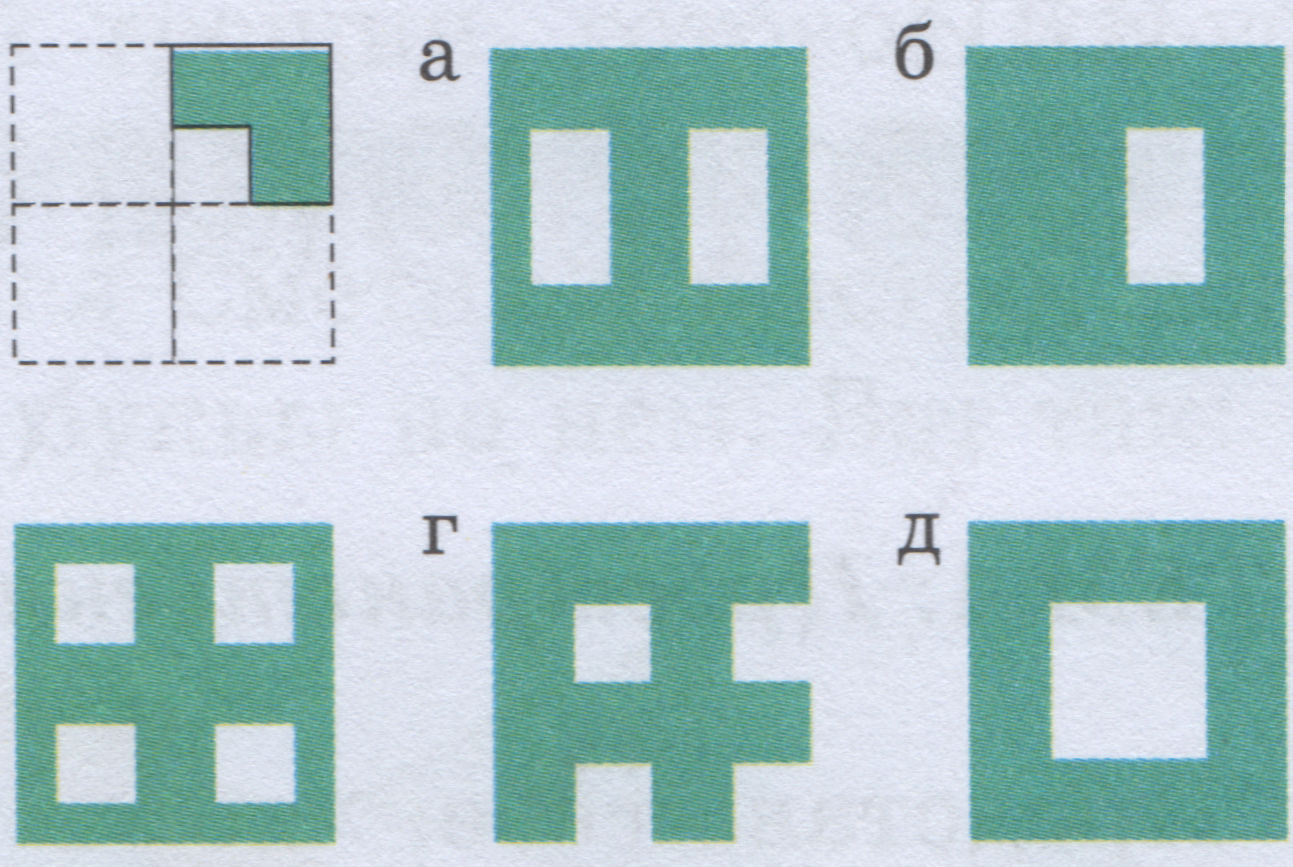 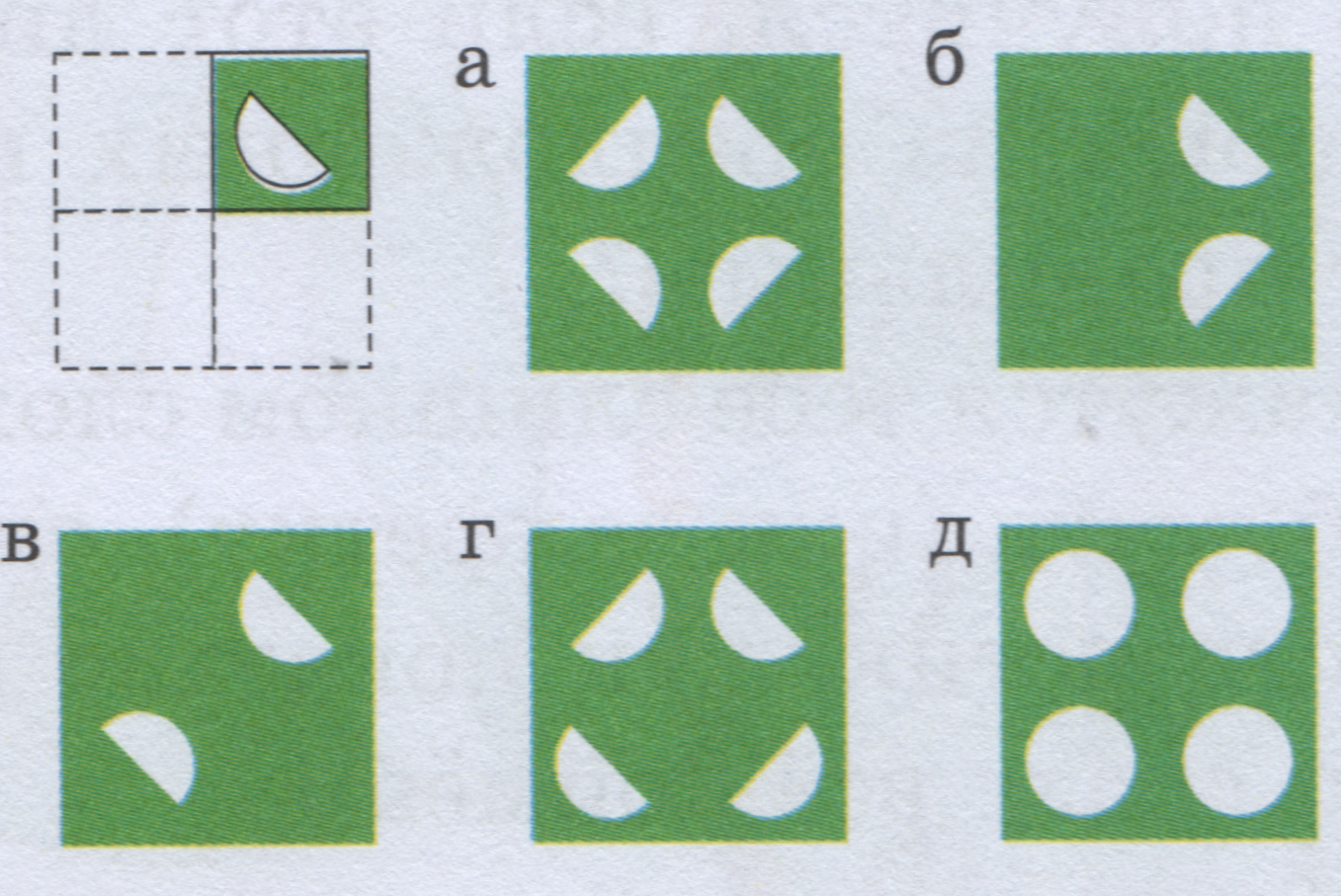 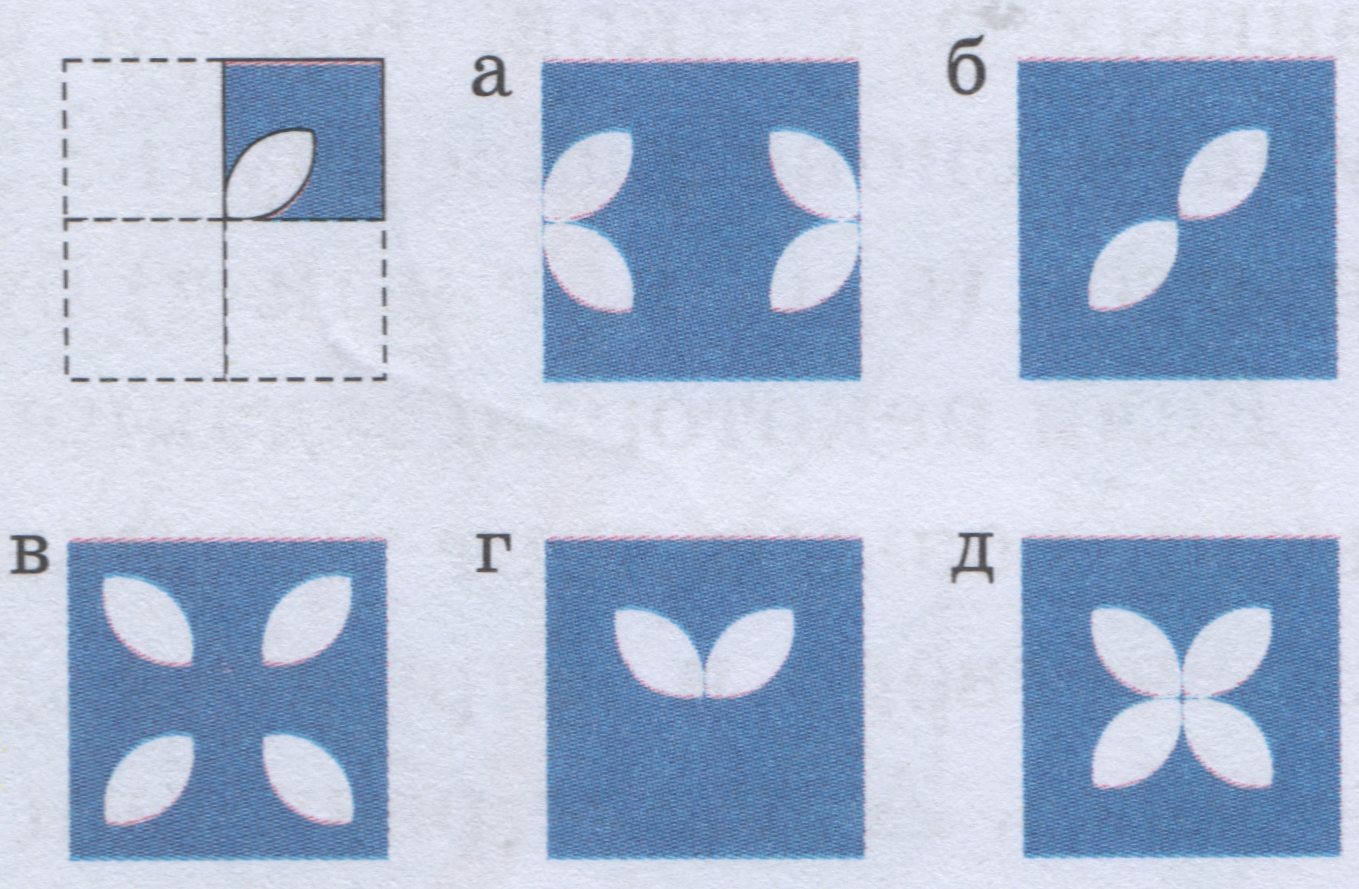 Сорока-озорница        Выбери из слов, принесённых сорокой,                  подходящее для каждого предложения.
1. Предложение не бывает без (подлежащего, сказуемого, точки, слова, запятой).
2. У реки всегда есть …. и …. (берег, раки, лёд, течение, волна).
3. В игре всегда есть …. и …. (карточки, игроки, штраф, мяч, правила).
4. Газета не выйдет без  …. и …. (бумаги, фотографий, программы телевидения, объявлений, информации). 
5. Профессиональный спорт – это всегда …. и …. (соперники, бег, соревнования, победа, стадион).
6. В любой больнице обязательно имеются  …. и …. (врачи, радио, больные, горчичники, операционная).
Пословицы Составь пословицы. Озорная сорока смела по целой половине пословицы. Соедини половинки и прочитай их.
Не было бы счастья  -                               голому рубаха.
Жизнь прожить -                                         потёмки.
Не плюй в колодец -                                  то и пожнёшь.
Слышал звон,                                              не поле перейти.
Я про сапоги -                                             а он про пироги.
Чужая душа -                                              потёмки.
С миру по нитке -                                       да несчастье помогло.
Что посеешь,                                               а он про пироги.
Мал соловей,  -                                            пригодиться воды  напиться.
Головоломки     Вместо точек вставь буквы так, чтобы они были              начальными буквами всех последующих слов.
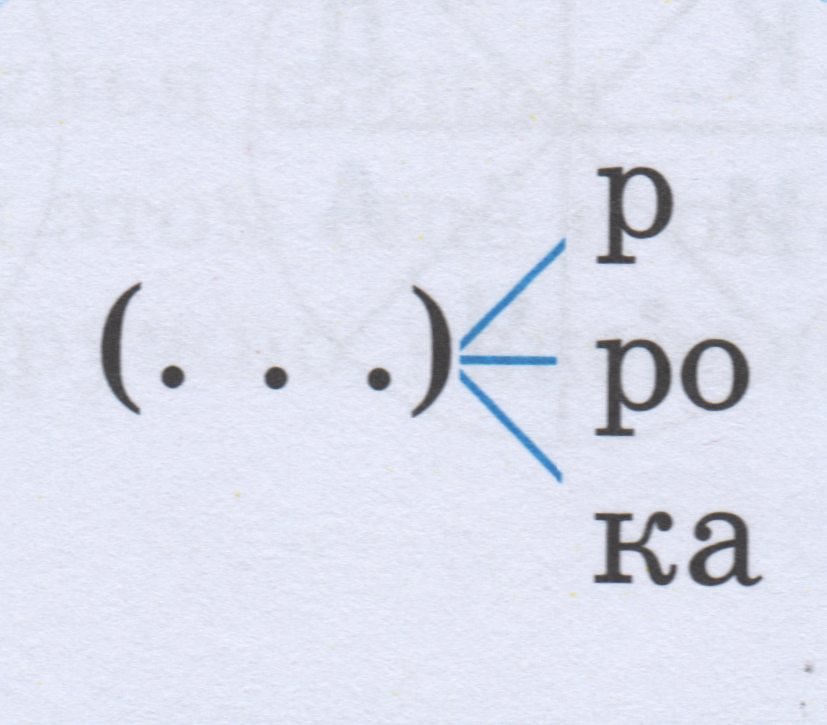 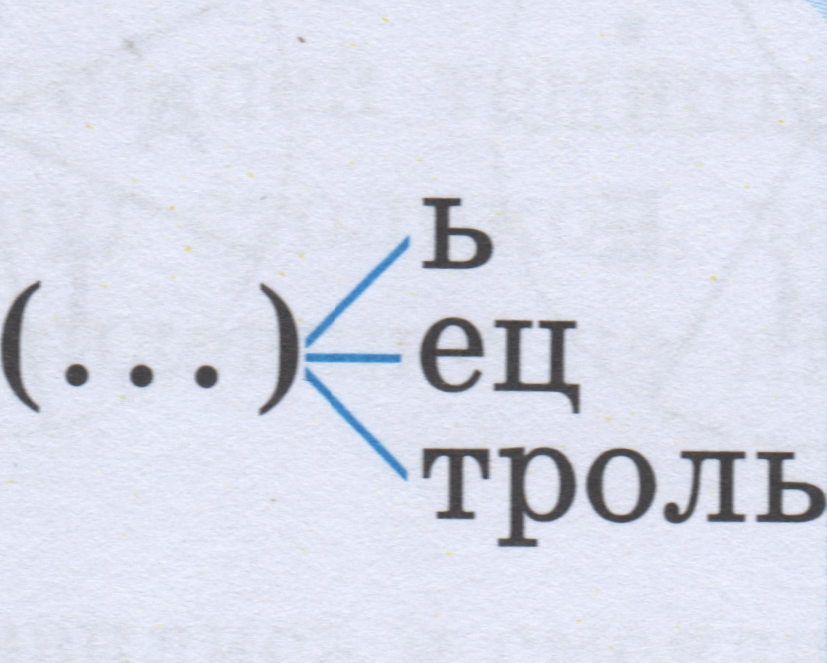 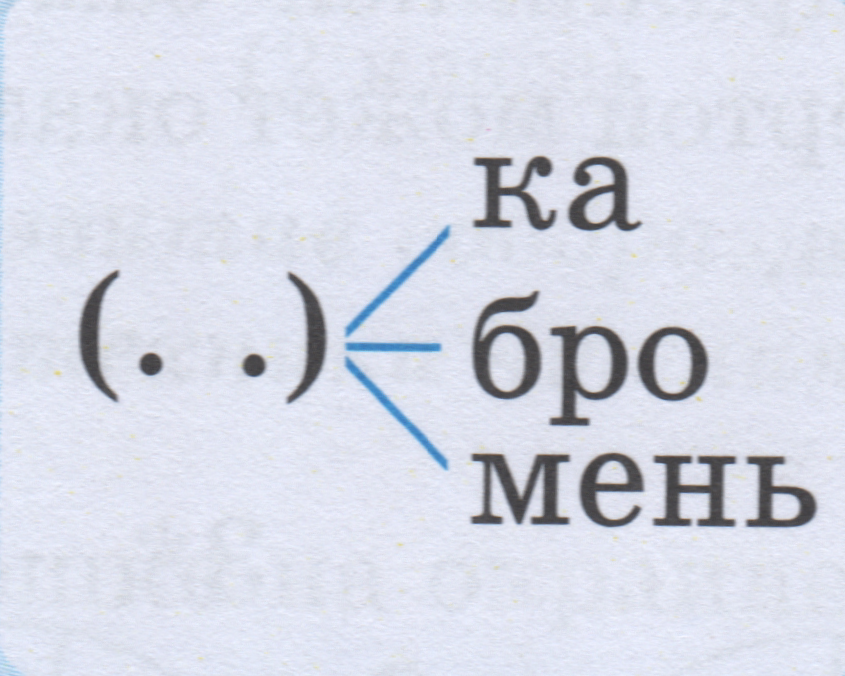 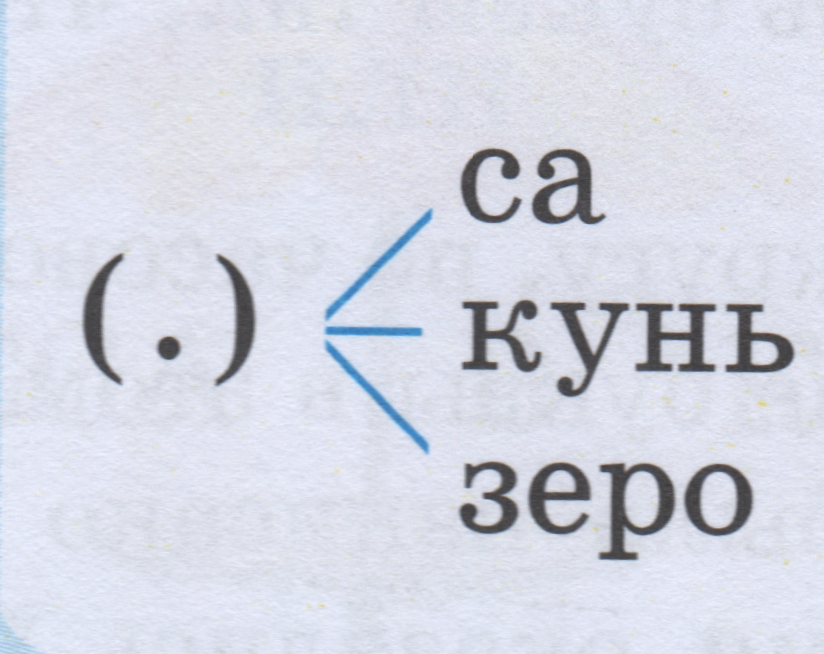 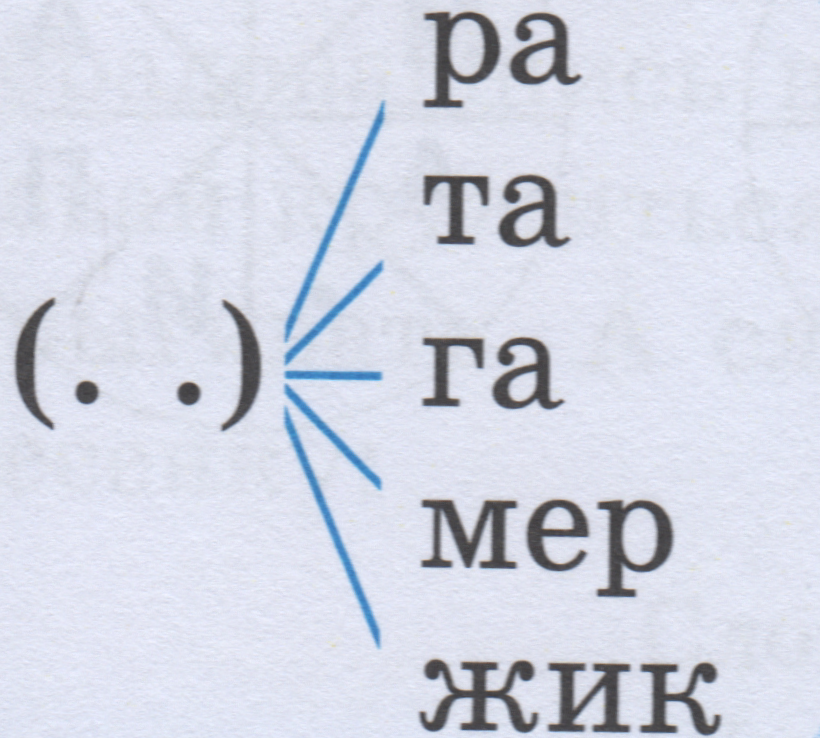 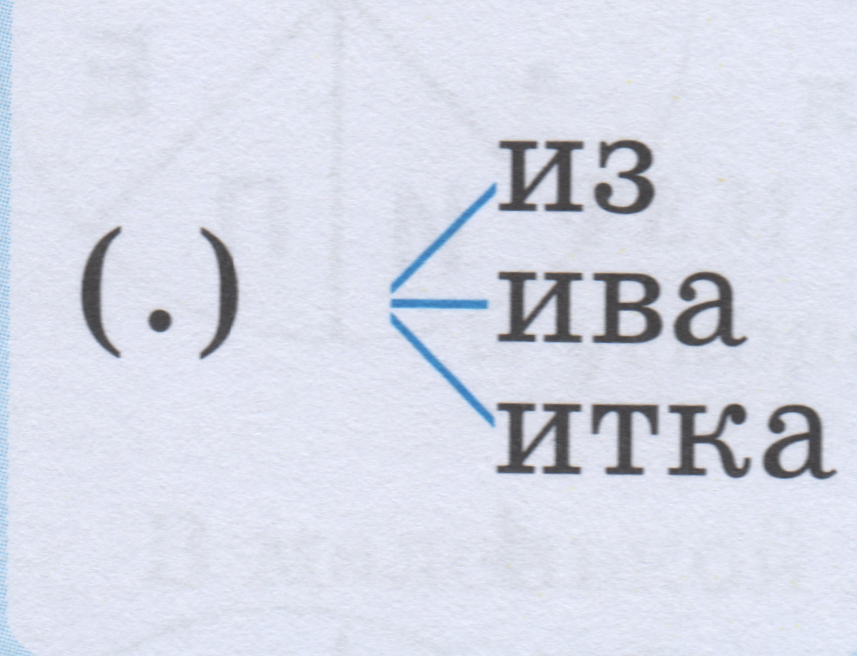 Анаграммы                Прочитай анаграммы-пословицы                   (развитие сообразительности и техники чтения)
Кодирование      Найди ключ к шифру и расшифруй загадку.
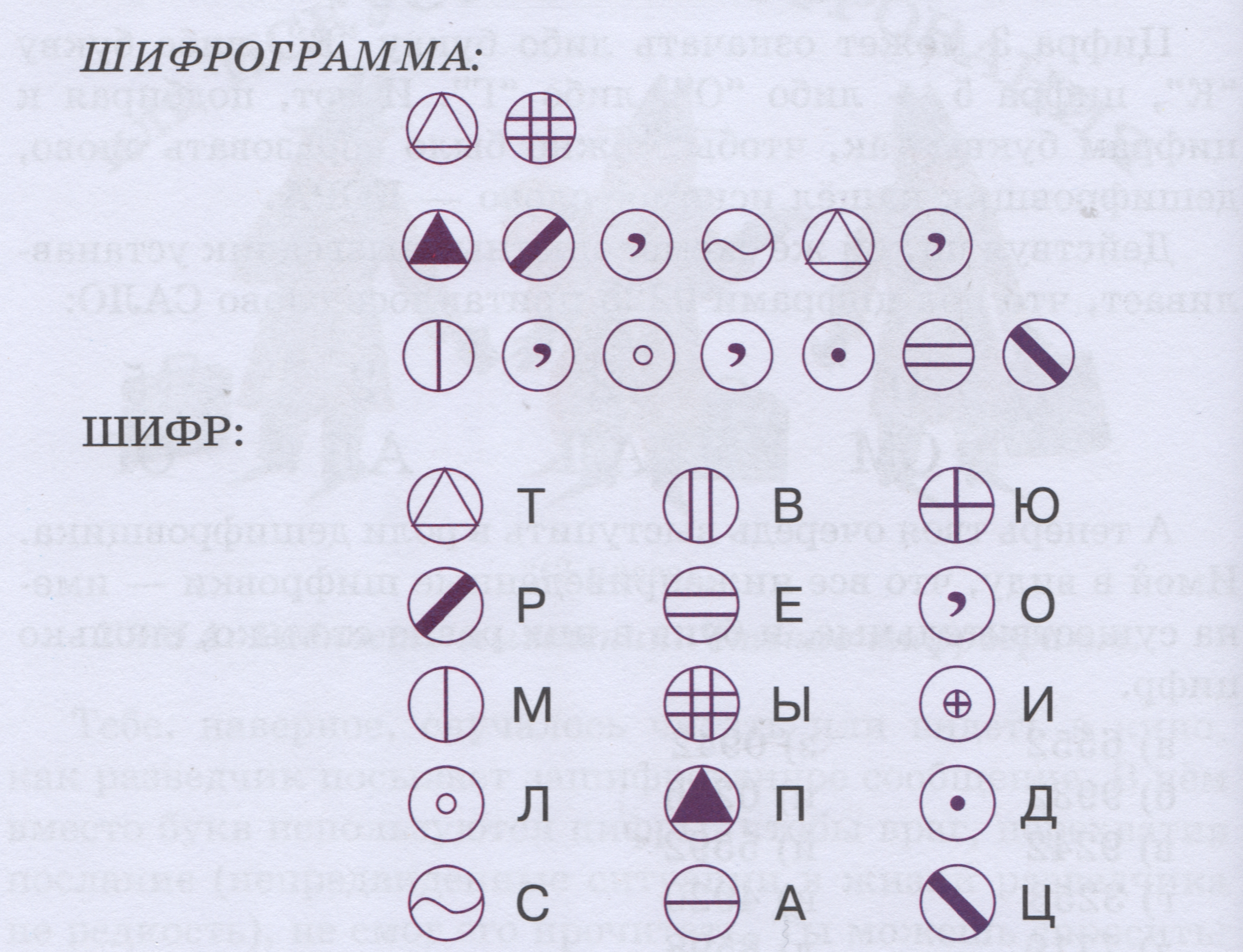 Головоломки                                Прочитаешь ?
1. Среди латинских букв и букв кириллицы спрятались пословица:
S1Н4Е7J  9В5CFЁQ  2Т9О5  8ЗLYОQ2ЛОYT1О, 7ЧULТОRZ  GSБ2ЛЕ7СТGDИ2Т. 

2. Что здесь написано ? 
а). ЛКА – К + М + ПОС – С + ЧК + РА - Р = 
б). (КТУ - Т) * 2 + КРУ – К + ОЗ – О + А = 
в).  КАБАН – АН + ЛУК = 
г). Голос вороны + знак препинания = 
д). С + мелкое место поперёк реки = 
е). С + место стоянки судов =
Ваше умозаключение
Расскажите, во что превратятся следующие предметы. 
Стул без спинки …
Чашка без ручки …
Кепка без козырька …
Кофта без рукавов …
Снеговик без холода …
Спички без серы …
Диван без спинки …
Всадник без лошади …
Подушка без перьев …
Ребусы
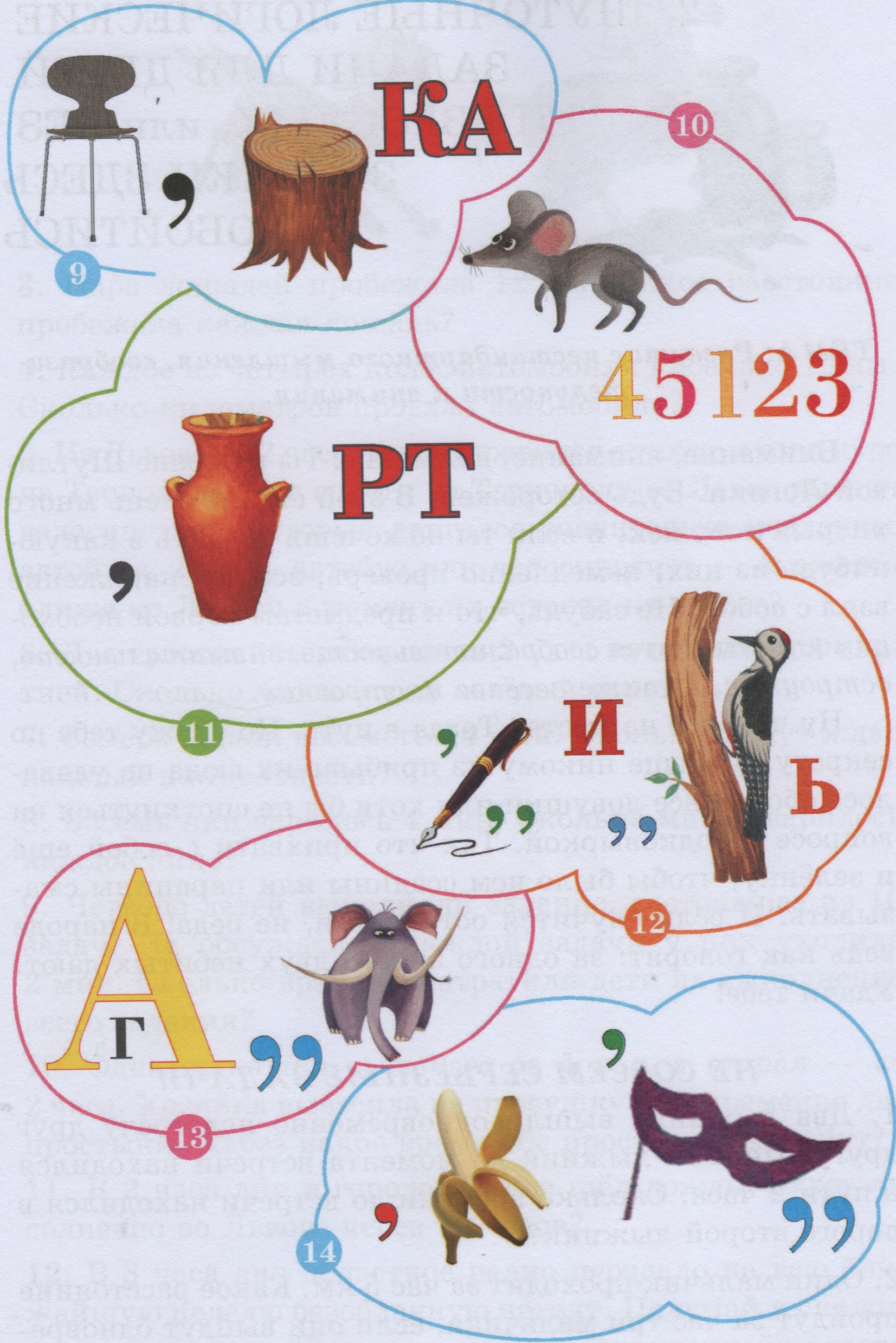 Проверка результатов
К слайду 2:    б,          д, 
                               а,           д.
К слайду 3:    1). без слов
                         2). берег и течение
                         3). игроки и правила
                         4) бумаги и информации
                         5) соперники и соревнования
                         6) врачи и больные
К слайду 5:  кон      о       мет      ре
                            низ      но        м

К слайду 6: Лучше синица в руках, чем журавль в небе. 
                      На то и щука  в реке, чтобы карась не дремал.
                      Как волка ни корми, а он всё в лес смотрит. 
                      Одна пчела много мёду не наносит.
Проверка результатов                           (продолжение)
К слайду 7:  Что можно приготовить, но не съесть (Уроки).
                      Ты просто молодец.

К слайду 8:  1. Не всё то золото, что блестит. 
                      2. а) лампочка
                          б) кукуруза
                          в) каблук
                          г) карточка
                          д) сброд
                          е) спорт
К слайду 9: табуретка, стакан, шапка, безрукавка, вода, палочки, кровать, пешеход, наволочка.
К слайду 10:  Слева: лиса, йод, еноты, куница, калитка, пятница.
                        Справа: ступенька, камыш, азарт, учитель, вагон, ананас.
Подсчитываем                     правильные ответы !               Ищем победителей !                 Хлопаем в ладоши !                    Молодцы ! Ура !           До новых встреч, друзья !